1. Co-ordinate SystemsContinued… (Lecture 5)
Choice of Co-ordinate systems
Cartesian Co-ordinates: Line, area and volume element
Plane-Polar Co-ordinates: Unit vectors, transformations, Rate of change, velocity and acceleration,  
Line element, area element
Cylindrical Co-ordinates: Unit vectors and its transformations, Rate of change, velocity and acceleration, line, area and volume element
Spherical Polar Co-ordinates: Unit vectors and its transformations, Rate of change, velocity and acceleration, line, area and volume element
Lec 1-5
&
Tut1
RKE_JJ_PH103_2019
1
Plane polar
Cylindrical polar
RKE_JJ_PH103_2019
2
Spherical Polar Coordinate System
Z
r
X
RKE_JJ_PH103_2019
3
Y
Transformation of Coordinates
RKE_JJ_PH103_2019
4
Transformation of Unit Vectors
Z
X
RKE_JJ_PH103_2019
5
Y
Transformation of Unit Vector
Z
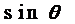 X
RKE_JJ_PH103_2019
6
Y
Transformation of Unit Vector
Z
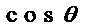 X
RKE_JJ_PH103_2019
7
Y
Transformation of Unit Vector
Z
X
RKE_JJ_PH103_2019
8
Y
Transformation of Unit Vectors
RKE_JJ_PH103_2019
9
Derivatives of Unit Vectors
RKE_JJ_PH103_2019
10
Derivatives of Unit Vectors (Geometrical approach)
Z
X
RKE_JJ_PH103_2019
11
Y
Infinitesimal line element
Z
X
RKE_JJ_PH103_2019
12
Y
How to find the line element?
Independent variation’s of dr  in r, ϴ and ɸ direction
Z
Z
Z
+
+
r
ɵ’
r
dɵ
ɵ
X
dɸ
X
X
Variation dr2 in        direction
Keeping  r and ɸ constant
Y
Variation dr3 in        direction
Keeping  r and ɵ constant
Variation dr 1 in        direction
Keeping ϴ and ɸ constant
Y
Y
Infinitesimal line element
Z
Case 1:
X
RKE_JJ_PH103_2019
14
Y
Infinitesimal line element
Z
Case 2:
X
RKE_JJ_PH103_2019
15
Y
Infinitesimal line element
Z
Case 3:
X
RKE_JJ_PH103_2019
16
Y
Infinitesimal line element
Z
Try mathematical approach and verify!
X
RKE_JJ_PH103_2019
17
Y
Infinitesimal area element
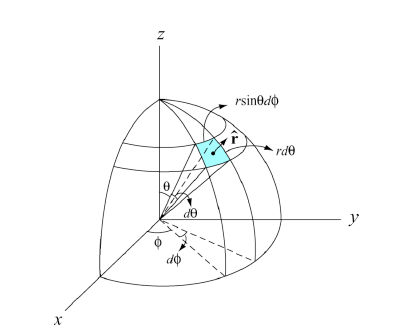 RKE_JJ_PH103_2019
18
Infinitesimal volume element
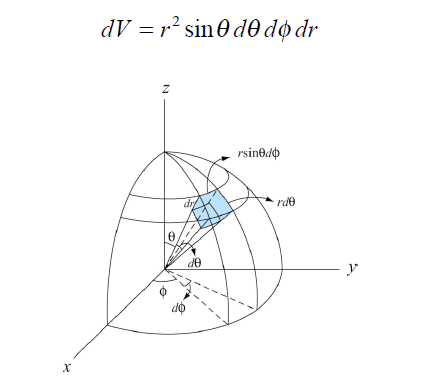 RKE_JJ_PH103_2019
19
Velocity and acceleration
RKE_JJ_PH103_2019
20
Cylindrical polar
Spherical polar
RKE_JJ_PH103_2019
21